Программное содержание :

Развитие у детей познавательных интересов : уточнить и рас-
       ширить знания о Неве:
                                - почему так названа;
                                - характер;
                                - река-труженица;
                                - отношение петербуржцев.
Развитие духовного кругозора детей : приобщение к поэзии
       А.С.Пушкина, других авторов.
Развитие речи детей, обогащение новыми словами и поня –
       тиями: русло, исток, приток, дельта, устье, гранитные набе-
       режные, парапет, наводнение, уровень воды, бурлит, ревёт,
       свирепеет, вздувается, клокочет и т.д., пролёты мостов ,
       разведённые мосты, ледоход – ледолом, погода : ветреная,
       безветренная, ясная, тихая; труженица – река и т.д., 
       использование в речи уже знакомых слов и понятий.
Воспитывать интерес и стремление больше узнать о родном
       городе. Ближе к его истории; гордость – «Я-петербуржец».

   - Использование современных образовательных технологий :     здоровьесберегающих, игровых, коммуникативных. 
     Компьютер : слайды с видами С-Пб., Невы, подвижная игра     «Бегемотик-абормотик»,Приёмы : рассказ воспитателя, вопросы, ответы детей, решение                   ребуса, путешествие по карте-схеме, отрывки из поэ _                   мы А.С. Пушкина «Медный всадник», стихи, загадки,                   игровые задачи, подвижная игра «Бегемотик – абор-                   мотик»,
ХОД :

Восп. : - Ребята,  мы получили письмо  - давайте посмотрим, что               же там написано… ( открывает, достаёт ребус, ставит на               доске).
1 слайд  -  ребус  «Нева».
               - Ой, ребята, это же ребус, картинка-загадка, попробуйте                  его разгадать,
Ответы детей : буковки – большие и маленькие…
              - Вы отгадали, в этом ребусе зашифровано название на –
                шей главной, самой большой и красивой реки города –
                Невы. Так давайте и познакомимся с нашей Невой по –
                ближе : узнаем о ней что-нибудь интересное и подру –
                жимся с Невой. А поможет нам вот эта карта – 
2 слайд  - карта-схема «северо-запад».
 ДЕТИ : - это карта, это синяя река…
           - Видите эти маленькие голубые ленточки – это условные             изображения рек. А это Ладожское озеро, в него             впадает много рек: Волхов, Свирь, Вуокса – они очень             большие и много-много маленьких рек и речек. Ладожс –
             кое озеро очень большое, одно из самых больших в мире.
             А вытекает из него только одна река – Нева.
ВОПРОС : - что же означает слово – Нева ?ОТВЕТ : - 1. Название произошло от древнего слова «Нево», что                      означает – болото, трясина.
                 2.  От шведского  слова «ню» – новая, ведь Нева по срав-
                      нению с другими реками – молодая река.
                 3.  Нева – «текучая среди мхов», вдоль берегов  Невы                       леса, мхи.
          - Давно-давно, в древние времена, берега Невы были по –            рыты лесами; в них водились хищные звери и другие жи –
            вотные…
3 слайд – дикие животные лесов.
          - было там и много разных птиц.
4 слайд -  птицы…
          - Когда на берегах Невы начали строить город – многие              животные ушли в глубь леса.
ВОПРОС : - какие звери живут в лесу ?Ответы детей : - медведи, волки, лисы, зайцы…
          - А лес и сегодня украшает невские  берега. Куда же спешит            Нева ?
5 слайд – карта- схема «северо-запад».
          - Путь её лежит к Финскому заливу, к Балтийскому морю. 
             Нева стремительна и полноводна. По пути в неё впадают             реки : Охта, Мга, Ижора, Тосна.
6 слайд – широкая Нева.
           - Нева очень широкая и глубокая река : самое глубокое мес-
              то в районе Санкт – Петербурга – 24 м., а в некоторых              местах ширина достигает 1 км и более.   В том месте, где 
              Нева впадает в Финский залив , она разбивается на не –
              сколько речек. Между ними находятся острова : раньше их
              было 147, а теперь всего 42. 
7 слайд – раскидистое дерево.
            - Посмотрите на карту – Нева похожа на склонённое дерево:
              её русло – будто ствол, притоки – ветки, сучья; дельта – кро
              на( даём понятия : исток, русло, приток, дельта, устье, ру-
              кав).
ВОПРОСЫ : - откуда берёт начало Нева, какие реки впадают в неё,
                        что можно сказать о реке : широкая или узкая, глубо-
                        кая или мелкая; какие «части» есть у реки ?
Ответы детей : - …
СТИОТВОРЕНИЕ :  Н. Полякова –
                                   - В нашем городе река,
                                     её зовут Нева,
И широка, и глубока
                                       Речная синева.
                                       Нева волною в берег бьёт,
                                       Нева к заливу лёд несёт…
             - С началом строительства города начали  благоустраивать
                и берега реки. Ведь именно Нева стала главным водным
                проспектом столицы.
8 слайд – деревянные набережные Невы.
             - При Петре 1 набережные делали из дерева, но дерево
               быстро разрушается и вскоре, уже через 50 лет, стали оде-
               вать берега Невы в гранит. 
9 слайд – Дворцовая набережная.
            - Первой украсили гранитом Дворцовую набережную, а по-
              том все остальные.
            - Любуясь красавицей Невой, её берегами, трудно предста-
              вить себе Неву «Злой и выходящей из себя». Однако у Невы
              иногда «портится характер».
10 слайд – ветер, наводнение…
            - Сильные порывы ветра гонят большую волну из Финского
              залива обратно в Неву. Нева останавливает свой бег, а во-
              да всё прибывает. И тогда… Нева выходит из берегов :
                                       - Вставали волны до небес
                                         И ветер выл, и пена клокотала…
                                                                             А. Кушнер.
11 слайд – выход из берегов…
            - Даже высокий парапет не может удержать потоков воды,
              не спасает город от наводнений. Около 300 набегов совер-
              шала Нева на город. Иногда уровень воды поднимался на
              4 метра и выше. Ваши бабушки и дедушки, наверное, пом-
              нят о них; попросите и они расскажут вам об этом. Навод-
              нения приносили много разрушений в городе. В С-Пб. на
некоторых домах есть отметки о наводнениях.
12 слайд – стела с указанием уровня воды на Мойке.
          - А на берегу  реки Мойки стоит стела с указанием уровня во-
            ды, на который она поднималась при наводнениях. Вот как
            описал А.С.Пушкин в поэме «Медный всадник» самое
            страшное наводнение, когда вода в Неве поднялась на
            4 м. 21 см. Тогда погибло огромное количество людей,бы-
           ли разрушены здания, затоплены и размыты набережные :
13 слайд – наводнение  1824 года.
                                   - Но силой ветра из залива
                                     Непокорённая Нева
                                     Обратно шла гневна, бурлива
                                     И затопляла берега.
                                     Погода пуще свирепела,
                                     Нева вздувалась и ревела…
                                     Котлом клокоча и клубясь,
                                     И вдруг, как зверь, остервенясь,
                                     На город кинулась…
14 слайд – «Медный всадник» ;
15 слайд – Адмиралтейство;
16 слайд – вода в городе…
17 слайд – дамба.
            - Теперь для защиты города от наводнений построена в
              Финском заливе дамба. Вот какая бывает Нева если сердит-
              ся.
ВОПРОСЫ : - что происходит с Невой, если ветер дует от Финского
                        залива; как называется явление, когда вода выходит
                        из берегов; какой становится Нева; как спасли город
                        от наводнений в наше время ?
Ответы детей : - …
ПОДВИЖНАЯ ИГРА  «Бегемотик – обормотик».
            - Наша Нева украшает город. Но не только этим знаменита
наша главная река. 
18 слайд – старинные корабли на Неве…
          - Нева : река-труженица.., ещё в глубокой древности по Неве
            плавали на кораблях отважные купцы, перевозили товары,
            торговали…
19 слайд – современный грузовой транспорт на Неве…
          - И сейчас по Неве плывёт большое  количество кораблей:
            они везут необходимые грузы для города и страны, и обрат-
            но.
                               - У красавицы Невы
                                 Ожерелье из листвы.
                                 И гранитом, самым лучшим,
                                 Ей одели берега…
                                 Но совсем не белоручка
                                 Знаменитая река :
                                 Баржи, лодки, пароходы
                                 На себе несёт Нева.
                                 И в трубе водопроводной
                                 Тоже плещется Нева…
                                                                 М. Борисов.
20 слайд – сады на берегах Невы.
21 слайд – водопровод…
22 слайд – разведённые мосты на Неве…
          - Ночью, когда умолкает городской шум, разъезжаются по
            своим паркам автобусы, троллейбусы, трамваи – раскрыва-
            ют свои пролёты петербургские мосты и пропускают гру –
            жёные суда. 
23 слайд – разные времена года на Неве…
         - С весны и до глубокой осени трудится Нева. И вода, которую
            мы пьём, тоже невская, только её предварительно очища-
            ют.
24 слайд – рыбаки – любители на Неве…
- В Неве водится и рыба ; питерские рыбаки-любители ло –
              вят  её.  Значит Нева и кормит, и поит нас.
ВОПРОСЫ : - какую пользу для города приносит Нева?
Ответы детей : - …
25 слайд –  Нева зимой.
             - Зимой Нева замерзает, покрывается льдом.
26 слайд – ледоход.
                - А весной лёдтает, Нева «вскрывается», начинается ледо-
                 ход. Лёд идёт сначала невский, а потом ладожский ( из
                 Ладожского озера).
                
                                  - Льдины прыгают, кружатся,
                                    Друг на друга громоздятся,
                                    Друг за другом в даль спешат,
                                    И грохочут, и трещат…
                                                                    В. Мирович.
             - Вода в Неве всегда холодная, температура её зависит от
               времени года.
РЕШИТЕ ЗАДАЧУ : - температура воды в Неве в апреле – 1 градус.
                                    В мае на 5 градусов выше. Какова температура 
                                    воды в Неве в мае ?
Ответы детей : - …
27 слайд – цвет Невы…
            - В разное время дня Нева меняет свой цвет – это зависит и
              от состояния погоды : утром на солнце она может быть
              розоватой, под вечер в пасмурную безветренную погоду –
              тёмно-серой, в ясный безветренный день – светло-голубо-
              ватая, а в ясный ветреный день – Нева тёмно-синяя.
ОТГАДАЙТЕ  ЗАГАДКУ :
                                    - Из Ладожского озера к морю спешит,
                                      На берегу её Санкт-Петербург стоит,
                                      В волнах отражается неба синева,
Как же называется эта река ?
                                                                        ( Нева).
28 слайд – рыбаки, удочки, невод…
            - А вот что рассказало нам стихотворение о названии
              реки Невы :
                                - Вольная Ладога для рыбака,
                                  Как море была широка, глубока!
                                  Море по-фински звучало, как «Нево»,
                                  В «Нево» рыбак свой забрасывал невод.
                                  Так стали родными чужие слова –
                                  Из «Нево» на свет появилась – Нева.
           - Вот какое интересное путешествие мы с вами совершили,
             ребята. Теперь, гуляя по Неве, вы сможете рассказать сво –
             им родным, друзьям и гостям всё о нашей красавице
             Неве. И вы знаете – если кто-нибудь увидит силуэт
29 слайд – виды города…
             «Медного всадника», очертания «золотого кораблика»,
             фотографии Зимнего дворца и Петропавловской крепости –
             сразу поймёт , что это символы нашего города, Санкт –Пе-
             тербурга, самого любимого города на свете. Города, в кото-
             ром мы живём, северной столицы России.
30,31 слайды – красавица Нева…
          - Символом нашего города, его визитной карточкой можно
            считать и Неву. На берегах её построен наш город, она ук –
            рашает его, делает неповторимым и необычным.
ВОПРОС : - может кто-нибудь из вас расскажет нам стихотворения
                     о самых красивых местах Петербурга ?
                                   - Стреляет в полдень пушка…;                                   - Над грохотом и пылью…;
                                   - Вот памятник царю Петру…;
                                   - Над красавицей Невой…
- Мы гордимся нашим городом, любим его, а теперь знаем,
            что  и Нева является символом Санкт-Петербурга. И смо –
            жем объяснить почему.
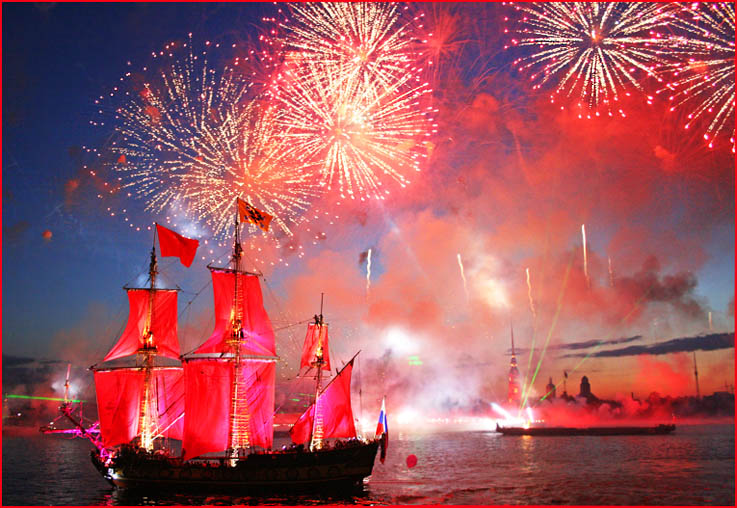